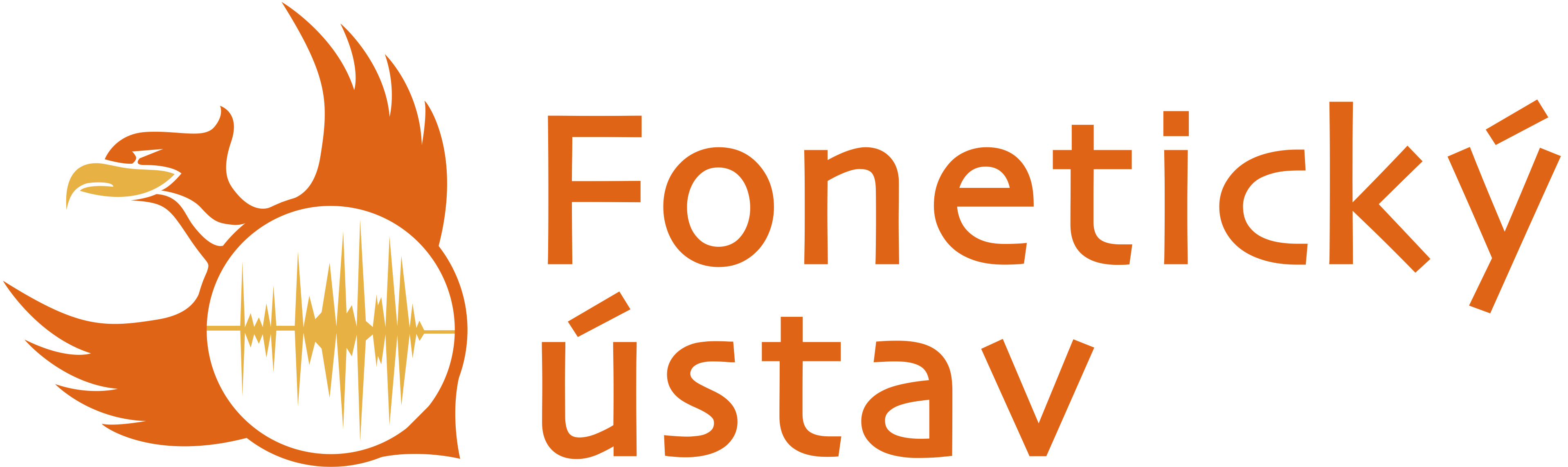 Samohlásky pod drobnohledem
Adléta Hanžlová, fonetický ústav ff uk
Fonetika jako vědní disciplína
zkoumá proces řečové komunikace
artikulační → pohyby mluvidel
akustická → fyzikální vlastnosti řečového signálu
percepční → zpracování řeči ve sluchovém ústrojí a mozku
fonologie → zvukové systémy jazyků
[Speaker Notes: Fonetika jako vědní disciplína
zkoumá proces řečové komunikace
artikulační – pohyby mluvidel
akustická – fyzikální vlastnosti řečového signálu
percepční – zpracováním řečových zvuků ve sluchovém ústrojí a mozku
fonologie – zvukové systémy jazyků
interdiciplinární věda, přesah do anatomie, fyziologie, fyziky, informatiky (řečových technologií), psychologie, lingvistiky, výuky jazyků, další (př. ForFon, fonetická spolupráce)]
Proces komunikace
zdroj obrázku: Skarnitzl et al. (2016). Zvuková báze řečové komunikace. Nakladatelství Karolinum.
[Speaker Notes: Komunikační proces (zjednodušeně)
nás dnes bude zajímat pohyb artikulačních orgánů a vlnění vzduchu → akustika]
Přehled témat
tvoření hlasu
zvuk jako vlnění, zvukové spektrum
výslovnost samohlásek
„mluvící stroje“ – syntéza samohlásek
Produkce řeči
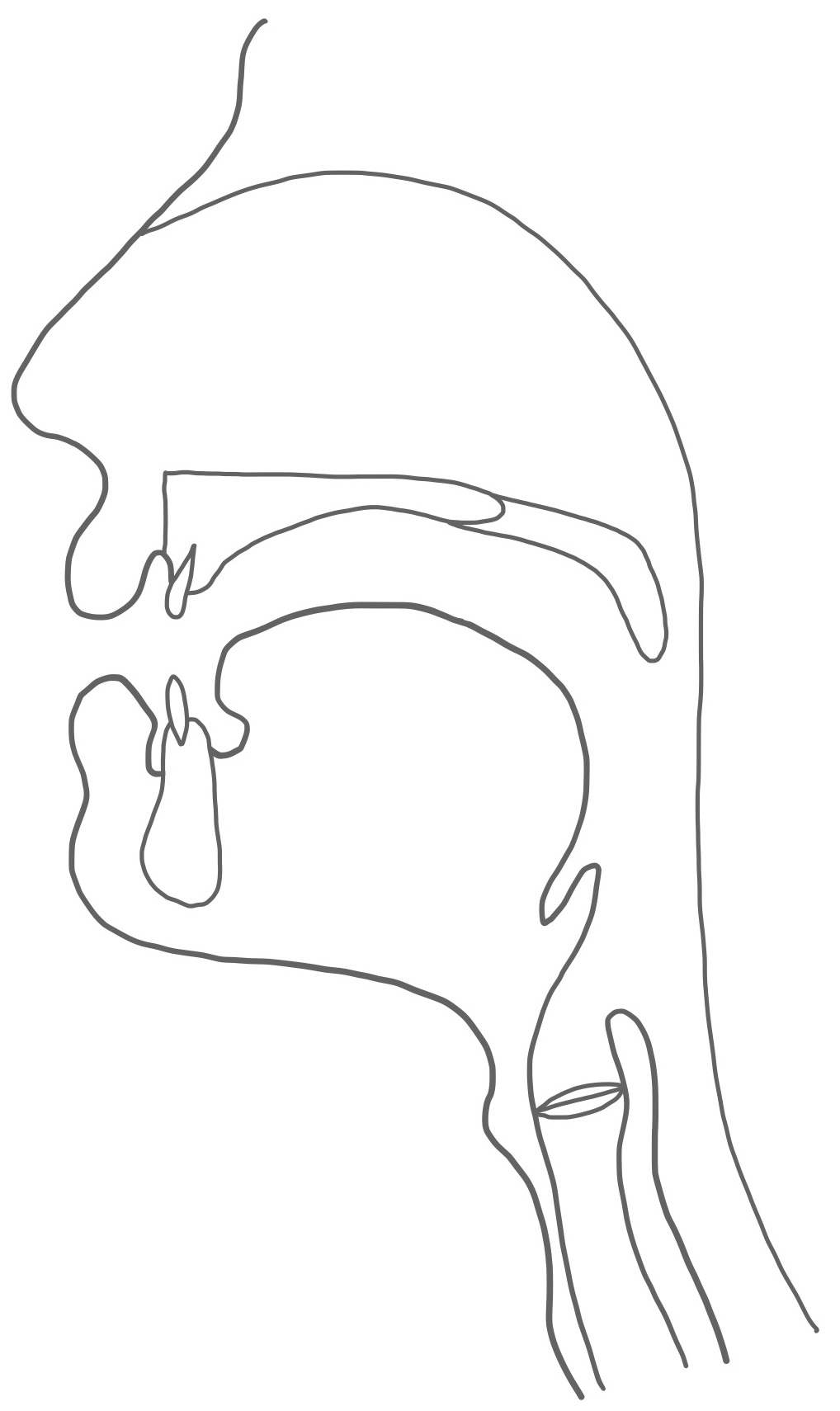 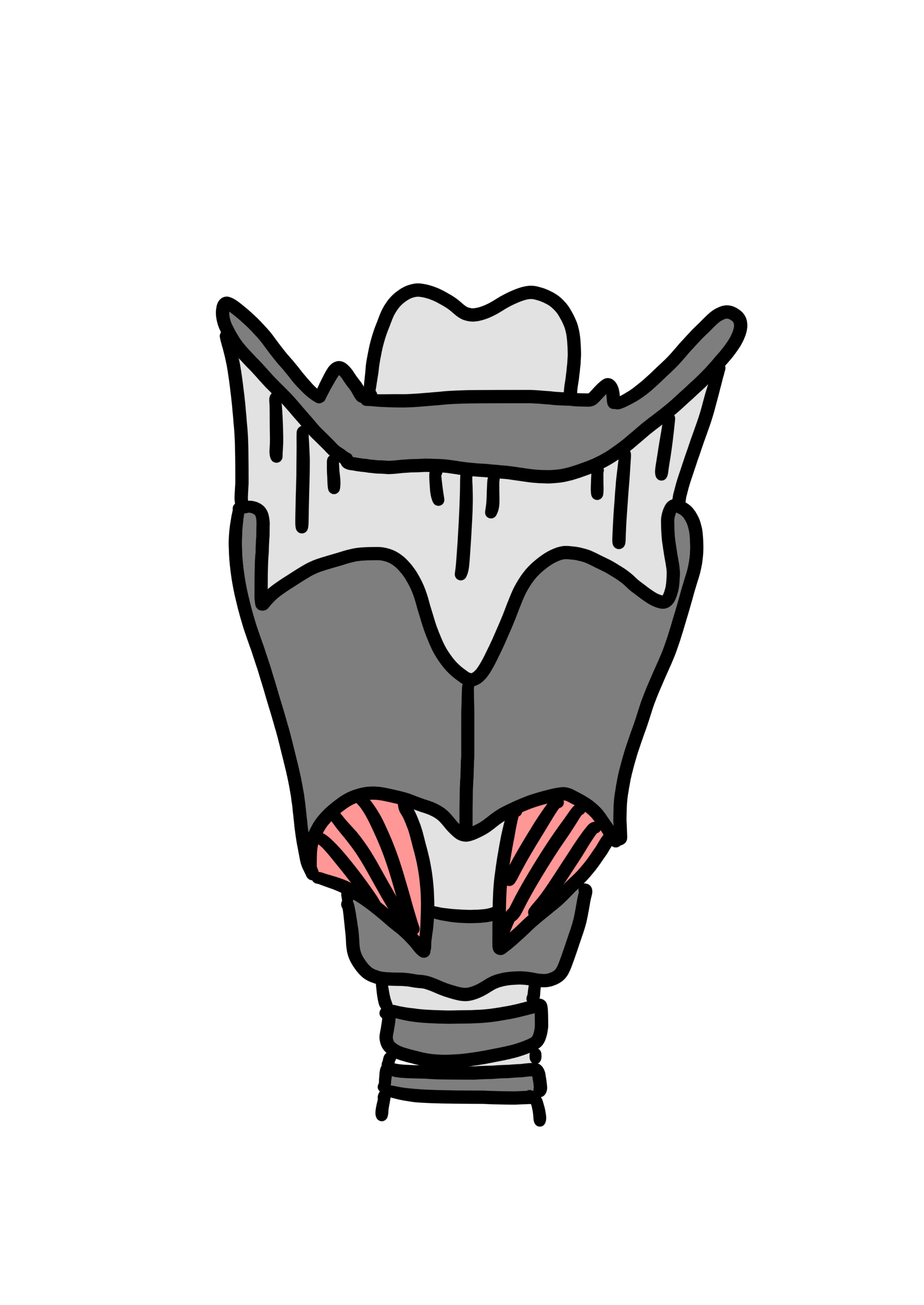 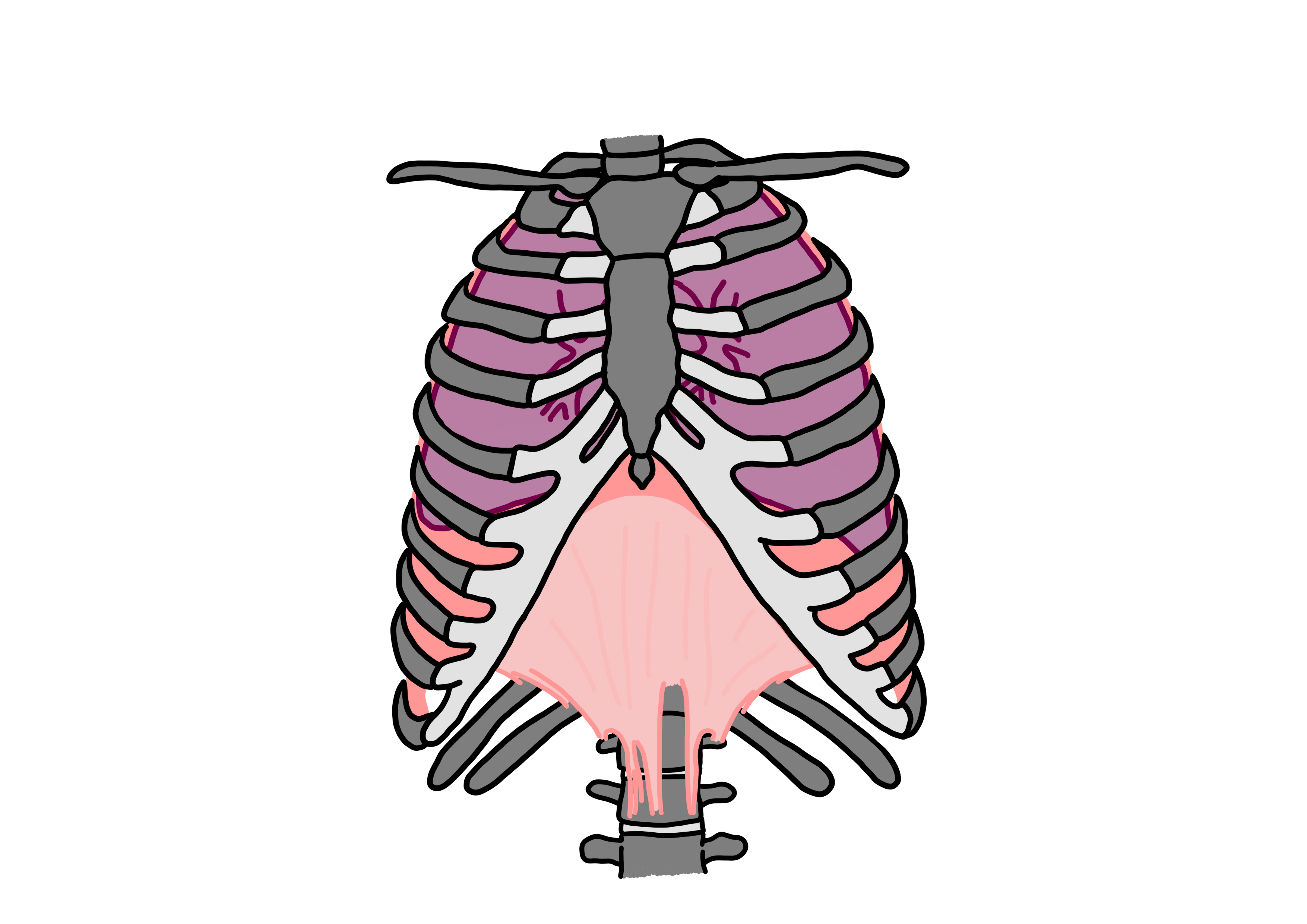 dýchací ústrojí
fonační ústrojí
artikulační ústrojí
zdroj obrázků: Hanžlová (2024). Rozvoj hlasových dovedností v oblasti řečnictví, jevištní mluvy a zpěvu z hlediska fonetiky. Diplomová práce, UK.
[Speaker Notes: Krátký úvod – jak vzniká řeč
3 hlavní složky
respirační – plíce (výdechový proud)
fonační – hrtan (kmitání hlasivek) → znělé hlásky, barva hlasu
artikulační ústrojí – vokální trakt (hltan, ústní, nosní dutina)]
Fonační ústrojí
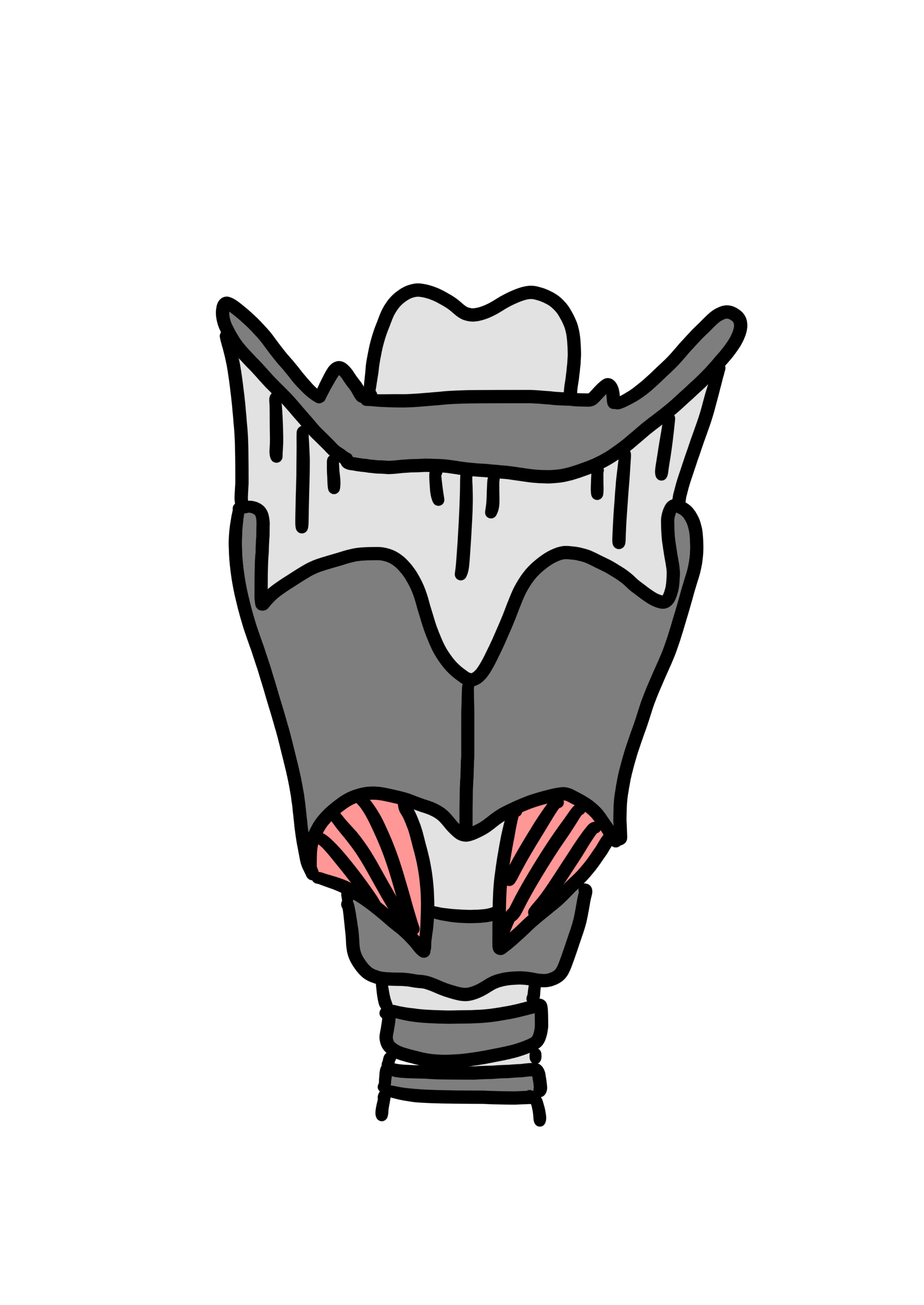 primární funkce: ochrana, fixace
složitý systém chrupavek, svalů a vaziva
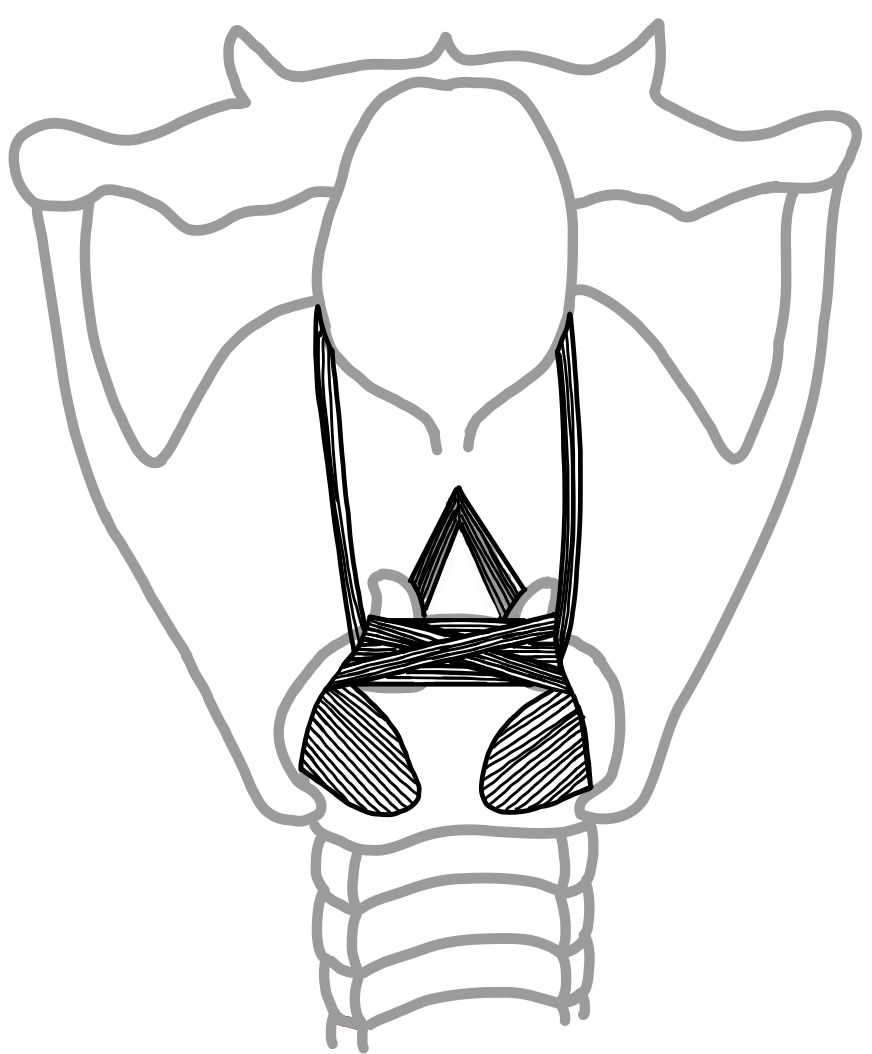 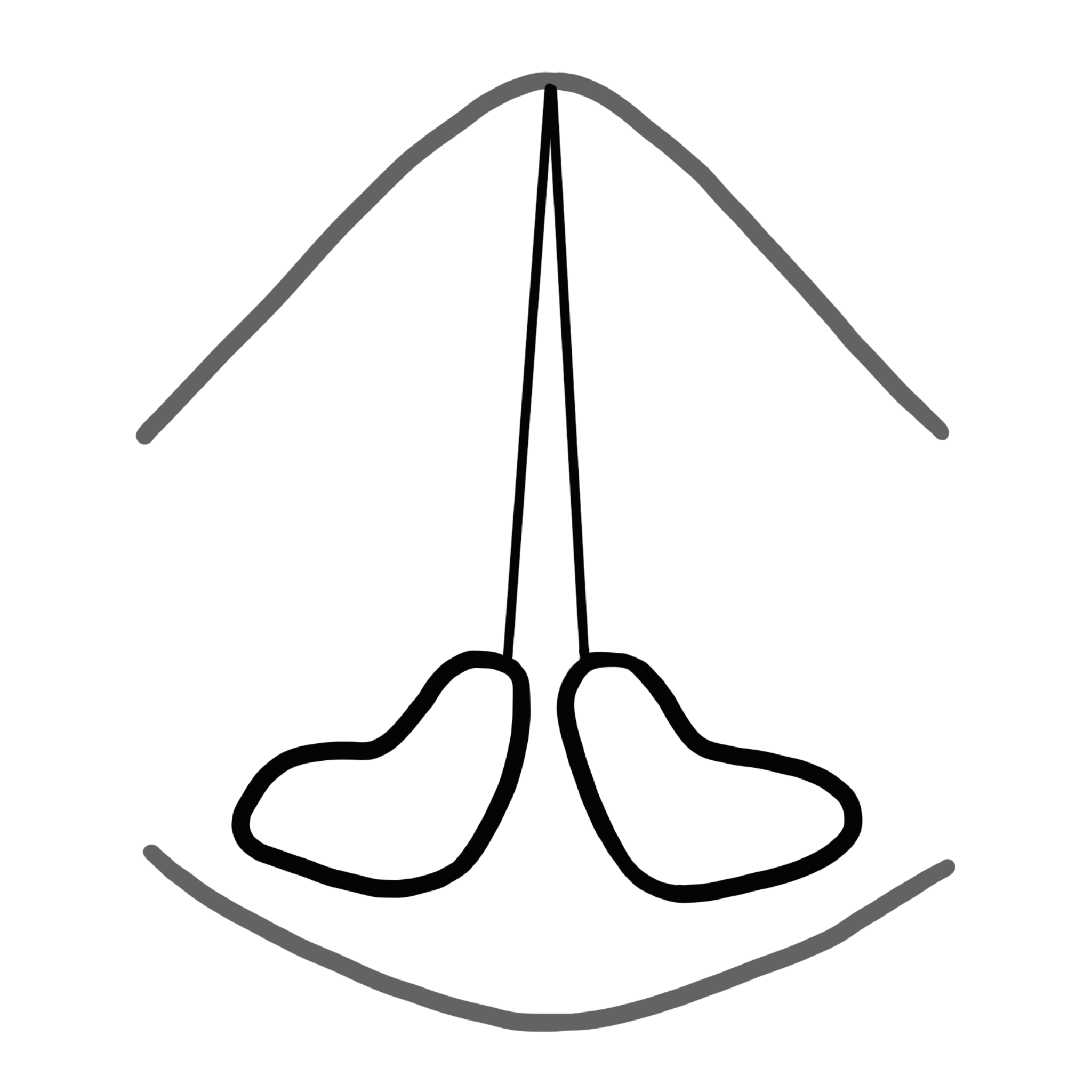 [Speaker Notes: výdechový proud z plic → fonační systém
primární funkce hrtanu = ochrana proti vniknutí cizích těles, fixace při fyzicky namáhavých činnostech
hrtan je složitý systém chrupavek, svalů a vaziva
hrtanové svaly patří k nejrychlejším v lidském těle]
Kmitání hlasivek
myoelasticko-aerodynamická teorie
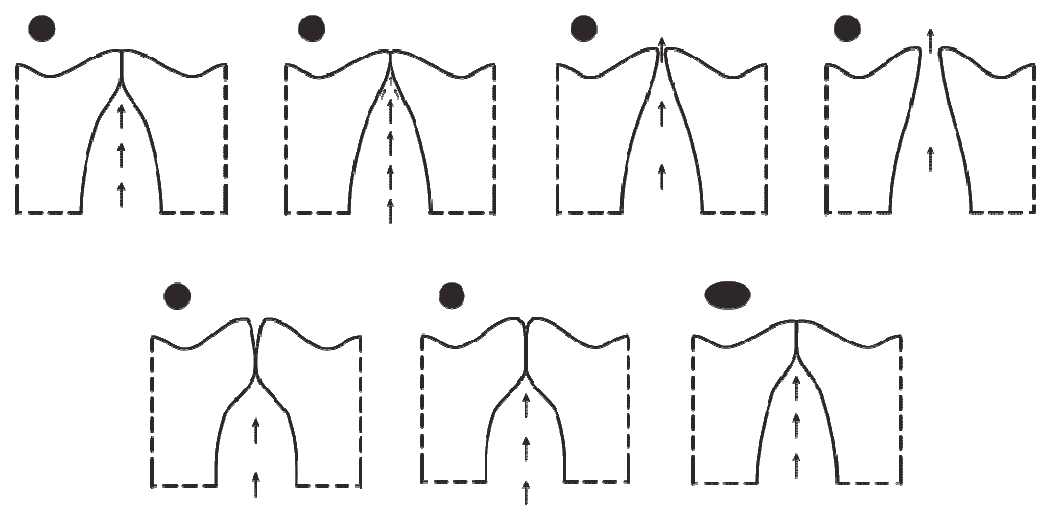 zdroj obrázku: https://fonetika.ff.cuni.cz/wp-content/uploads/sites/104/2016/06/4_SourceFilter.pdf
[Speaker Notes: demonstrace kmitání hlasivek – pokus se dvěma papírky
princip fonace – pískání balonkem

hlasivky jsou rozkmitány výdechovým proudem
PRINCIP KMITÁNÍ HLASIVEK – myoelasticko-aerodynamická teorie
není potřeba opakovaná svalová činnost, ta pohyb iniciuje, pak už ale pouze udržuje
hrtanové svaly přitáhnou hlasivky k sobě, aby vytvořily překážku výdechovému proudu, POPIS VIZ DP
vzniklý zvuk pokračuje do artikulačního systému
pohyb artikulačních orgánů = změny tvaru nadhrtanových dutin = změny tvaru a objemu rezonančních prostor (překážky v cestě výdechového proudu) → charakteristické akustické vlastnosti hlásek
hlásky = samohlásky / souhlásky]
Zvuková vlna
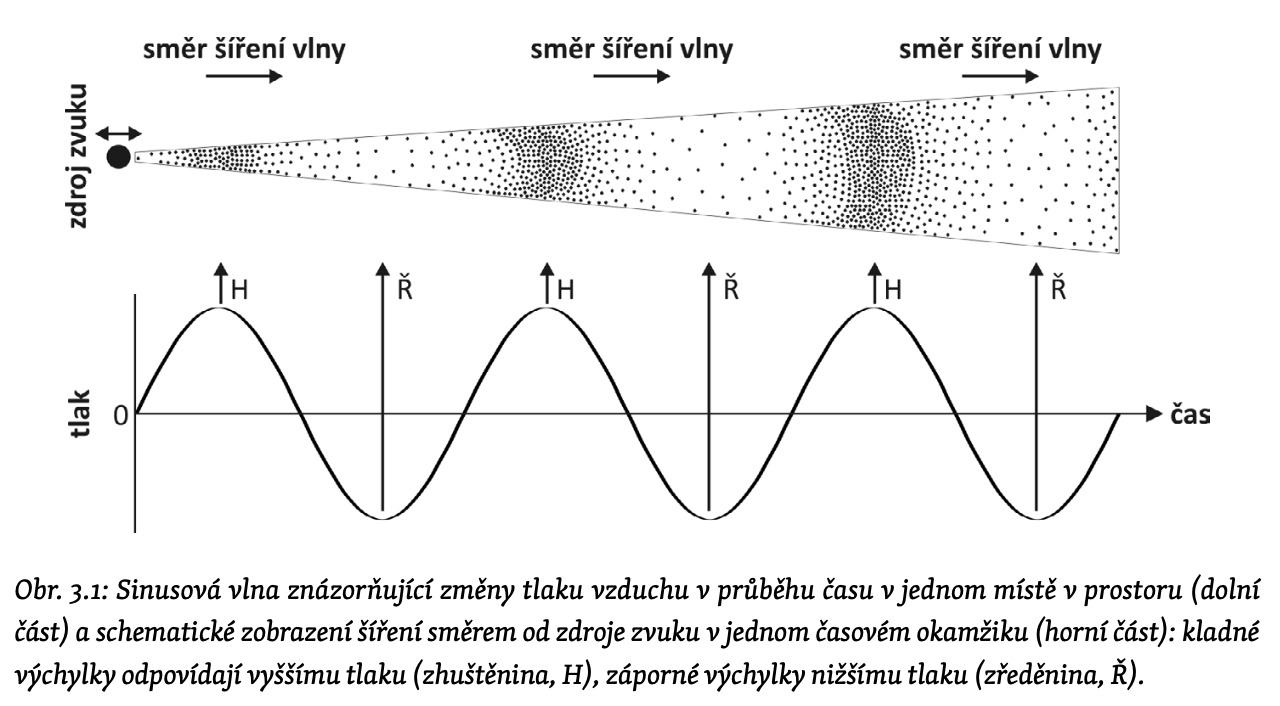 zdroj obrázku: Skarnitzl et al. (2016). Zvuková báze řečové komunikace. Nakladatelství Karolinum.
[Speaker Notes: Zvuková vlna
řeč – zvuk je rozkmitán pohybem hlasivek (to jsme si teď řekli)
vnímání – sluchové ústrojí, převedeno na nervový vzruch, pak do percepčních center mozku]
Zvuková vlna
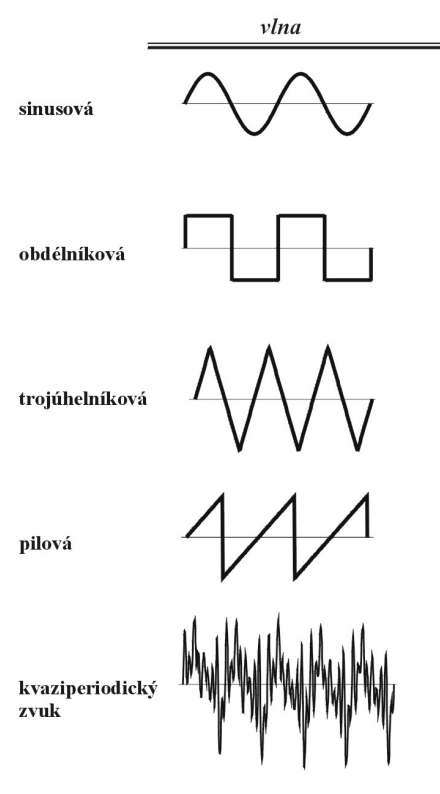 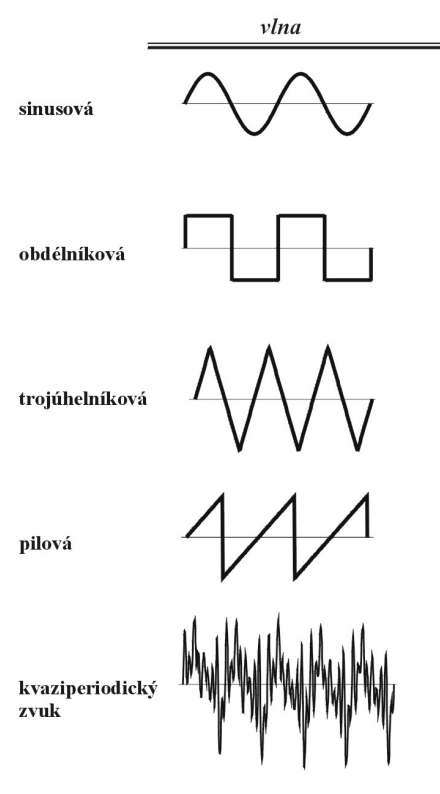 zdroj obrázku: https://fonetika.ff.cuni.cz/wp-content/uploads/sites/104/2016/06/1_zvuk.pdf
[Speaker Notes: kvaziperiodické kmitání hlasivek → základní frekvence vzniklého akustického signálu
F0 měříme v Hz (počet period za sekundu)
T [s]  = jeden kmit zvukové vlny (doba, po které jeden bod dospěje do stejné fáze)
periodický signál = tvar zvukové vlny se opakuje → periodický signál vnímáme jako tón, zatímco neperiodický (tvar vlny se neopakuje) jako šum
kvaziperiodický = cykly nejsou zcela totožné, mohou se lišit frekvencí a amplitudou, ale velmi podobné, takže signál pořád vnímáme jako periodický (tónový)]
Skládání vln – Fourierův teorém
https://tomasboril.cz/fourierseries3d/
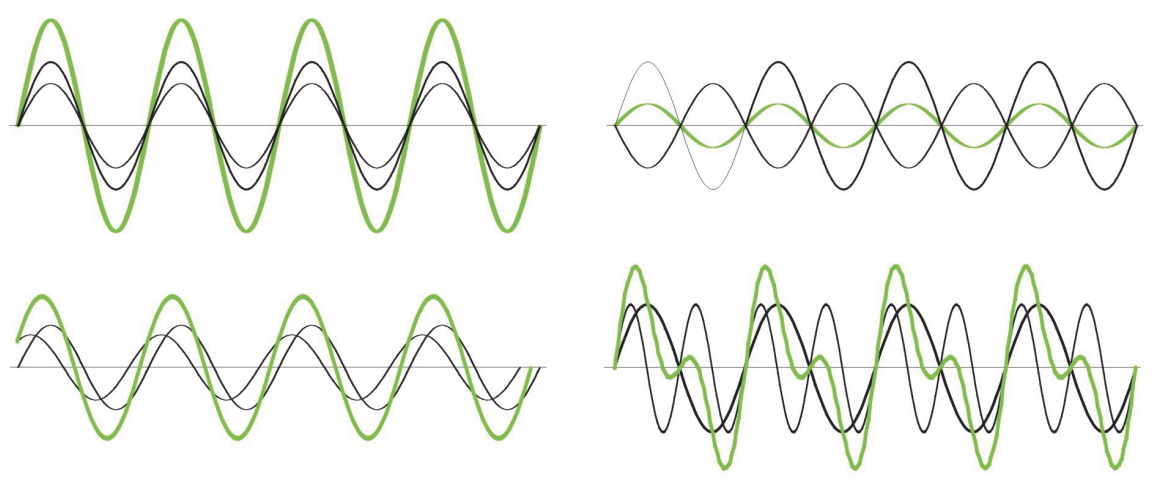 zdroj obrázku: https://fonetika.ff.cuni.cz/wp-content/uploads/sites/104/2016/06/1_zvuk.pdf
[Speaker Notes: Fourierův teorém - každá reálnou periodickou vlnu lze složit z určitého množství sin a cos složek - dílčí složky lze získat jako koeficienty Fourierových řad, výsledkem je spektrum zvuku - periodická vlna - pravidelně se opakuje (sinusová / harmonická i složená) - u řeči hovoříme o kvaziperiodických vlnách (cykly nejsou zcela totožné, mírné změny f a A) - harmonický vztah - frekvence všech složek je násobkem frekvence složky s nejnižší frekvencí - nejnižší harmonická složka je základní frekvence, f0 (také F0, f0, F0) - ostatní harmonické složky se nazývají vyšší harmonické, číslované od druhé až po n-tou - základní frekvence je frekvence opakování celé složené vlny - skládání vln - sčítáme každý bod všech dílčích vln]
Zvuková vlna – sinusová
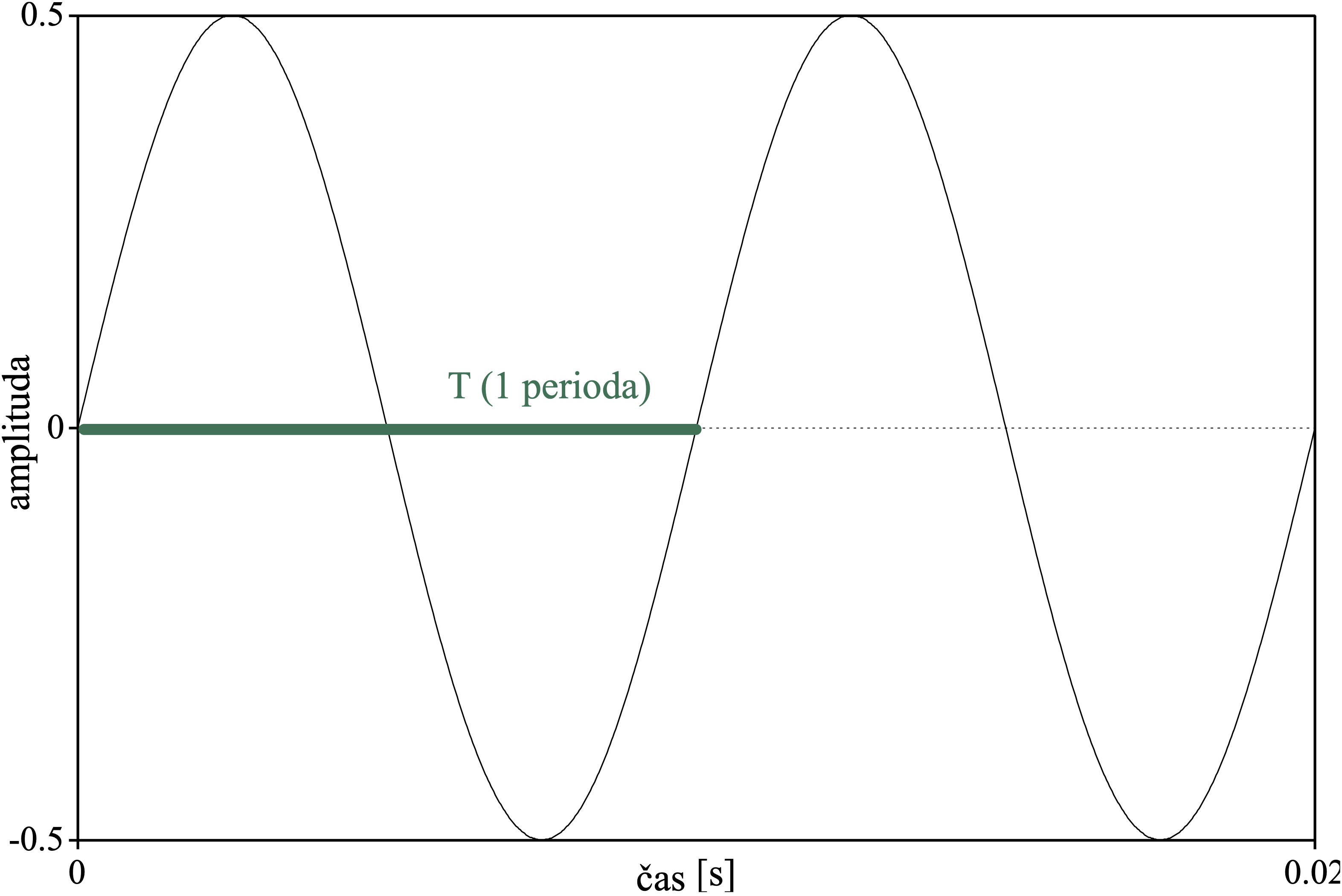 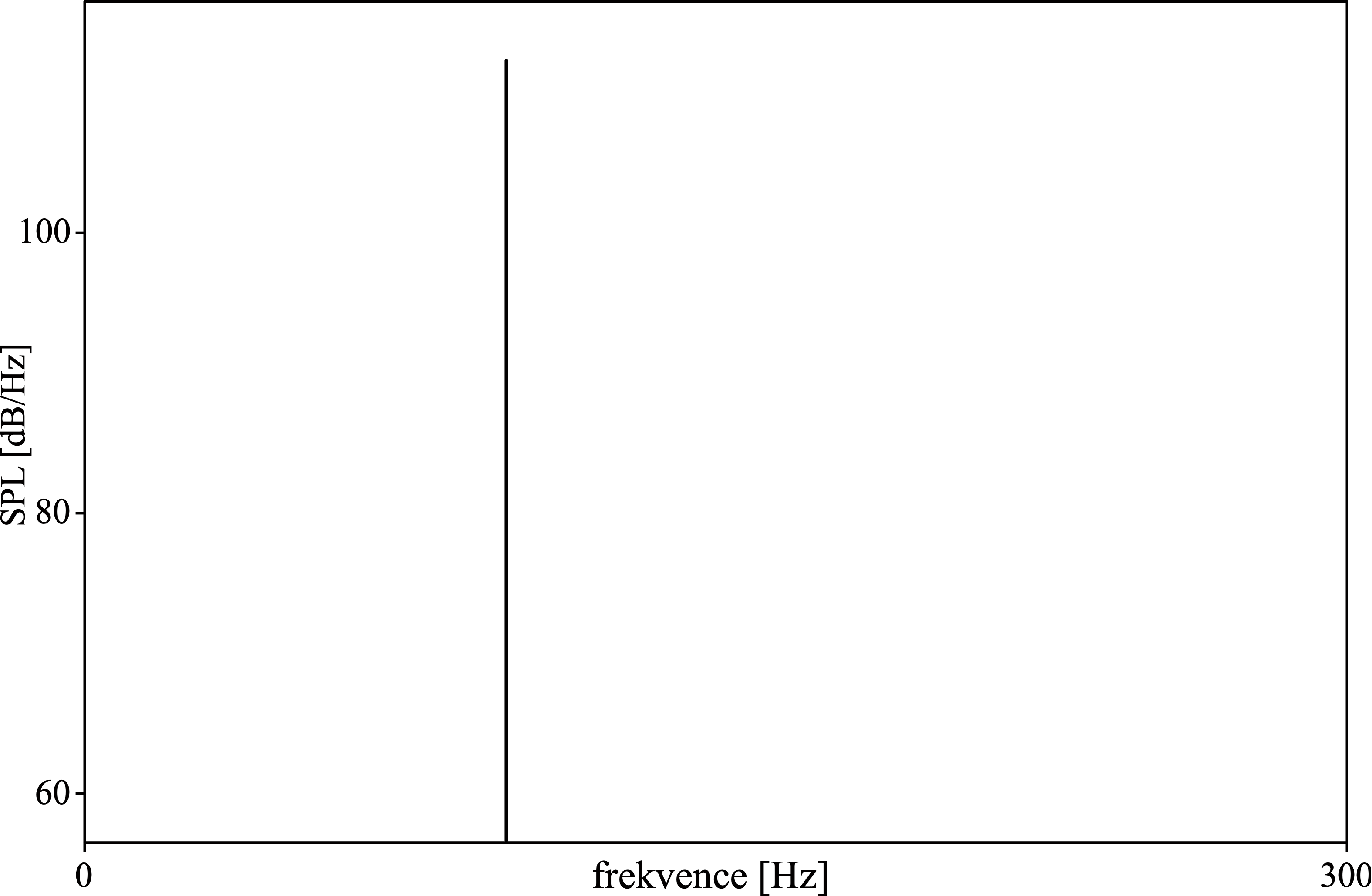 oscilogram
spektrum
zdroj obrázků: Hanžlová (2024). Rozvoj hlasových dovedností v oblasti řečnictví, jevištní mluvy a zpěvu z hlediska fonetiky. Diplomová práce, UK.
Zvuková vlna – samohláska /e/
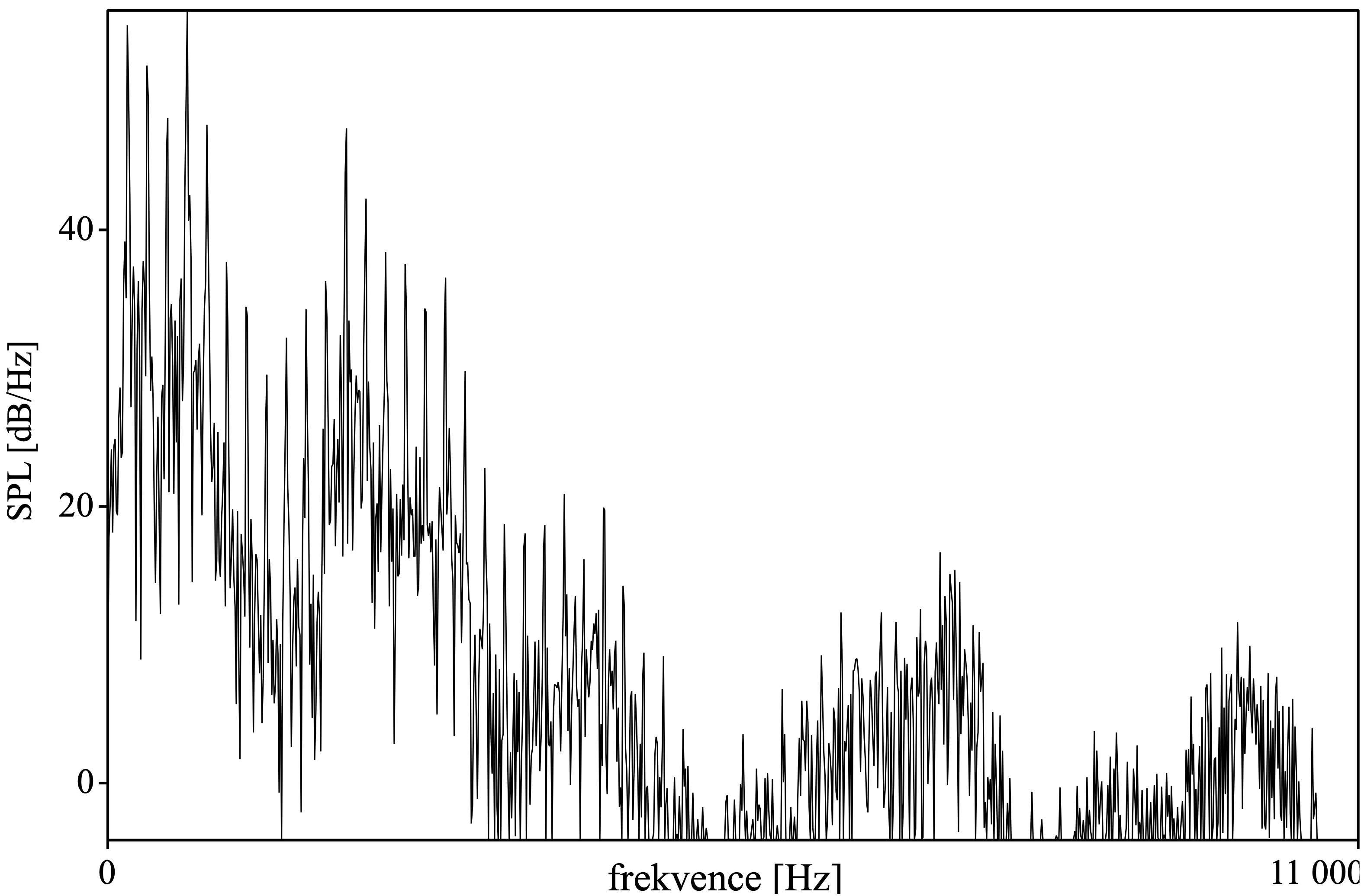 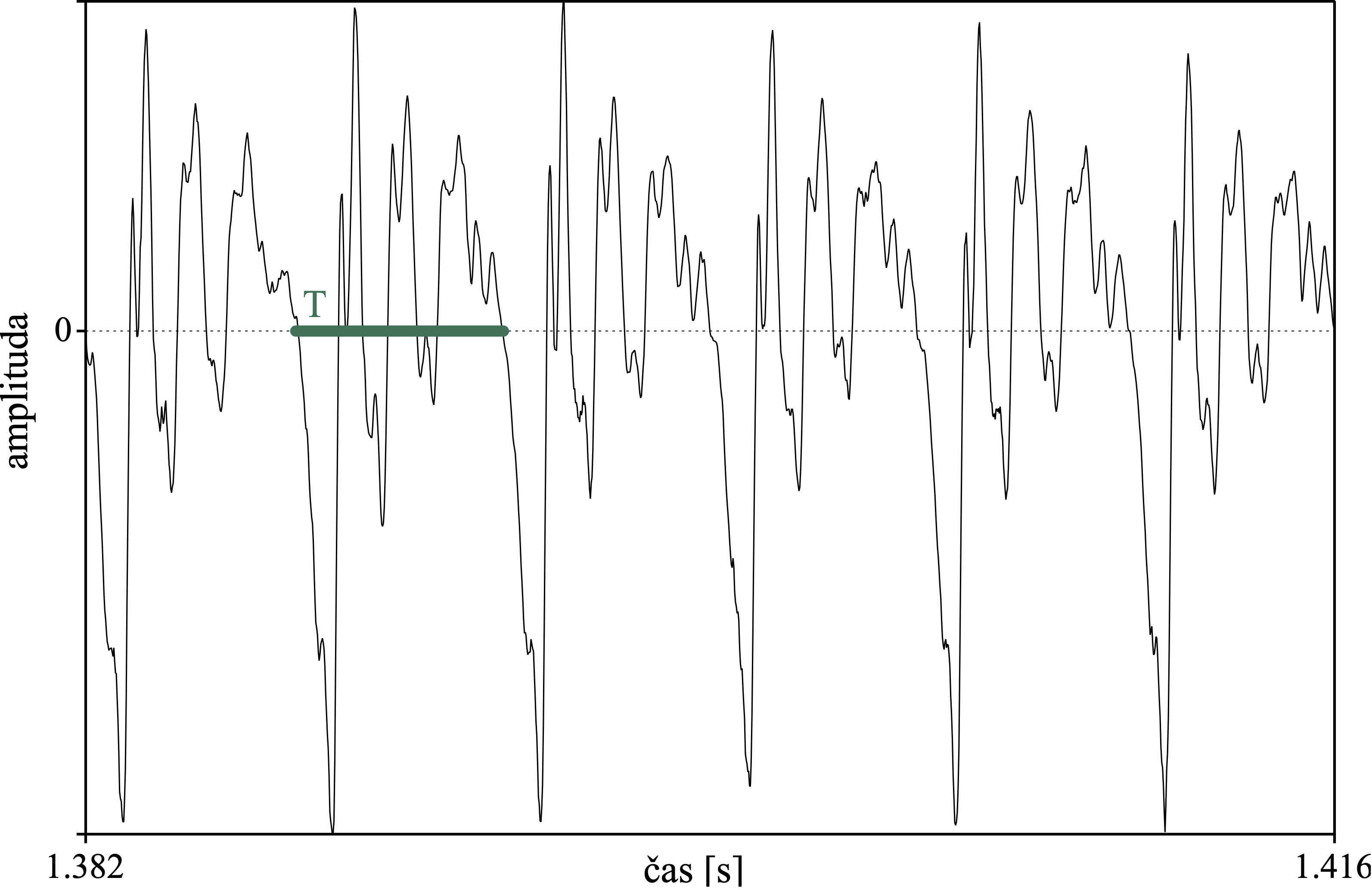 oscilogram
spektrum
zdroj obrázků: Hanžlová (2024). Rozvoj hlasových dovedností v oblasti řečnictví, jevištní mluvy a zpěvu z hlediska fonetiky. Diplomová práce, UK.
Filtrová teorie produkce řeči (Fant, 1980)
formanty
zdroj obrázku: Skarnitzl et al. (2016). Zvuková báze řečové komunikace. Nakladatelství Karolinum.
[Speaker Notes: zdroj - kvaziperiodické kmitání hlasivek; netlumené hlasivky by produkovaly velmi silný zvuk - spektrum hlasivkového signálu má sklon 12 dB / oktávu
filtr - filtr nadhrtanových dutin (vokálního traktu) , který některé frekvence přenáší lépe než jiné - vokální trakt nic nezesiluje! → všechny složky zdrojového signálu jsou tlumené
radiační impedance - týká se vyzařování zvukové energie z retní štěrbiny - částečky vzduchu, které se chovají podobně jako píst, ovlivňují okolní vzduch - radiační faktor je v podstatě filtr, který vyšší frekvence zvyšuje o 6 dB na oktávu - rezonance výstupního spektra jsou superponovány na výsledný spektr. sklon 12 – 6 = 6 dB / okt.]
Zvuková vlna – samohláska /e/
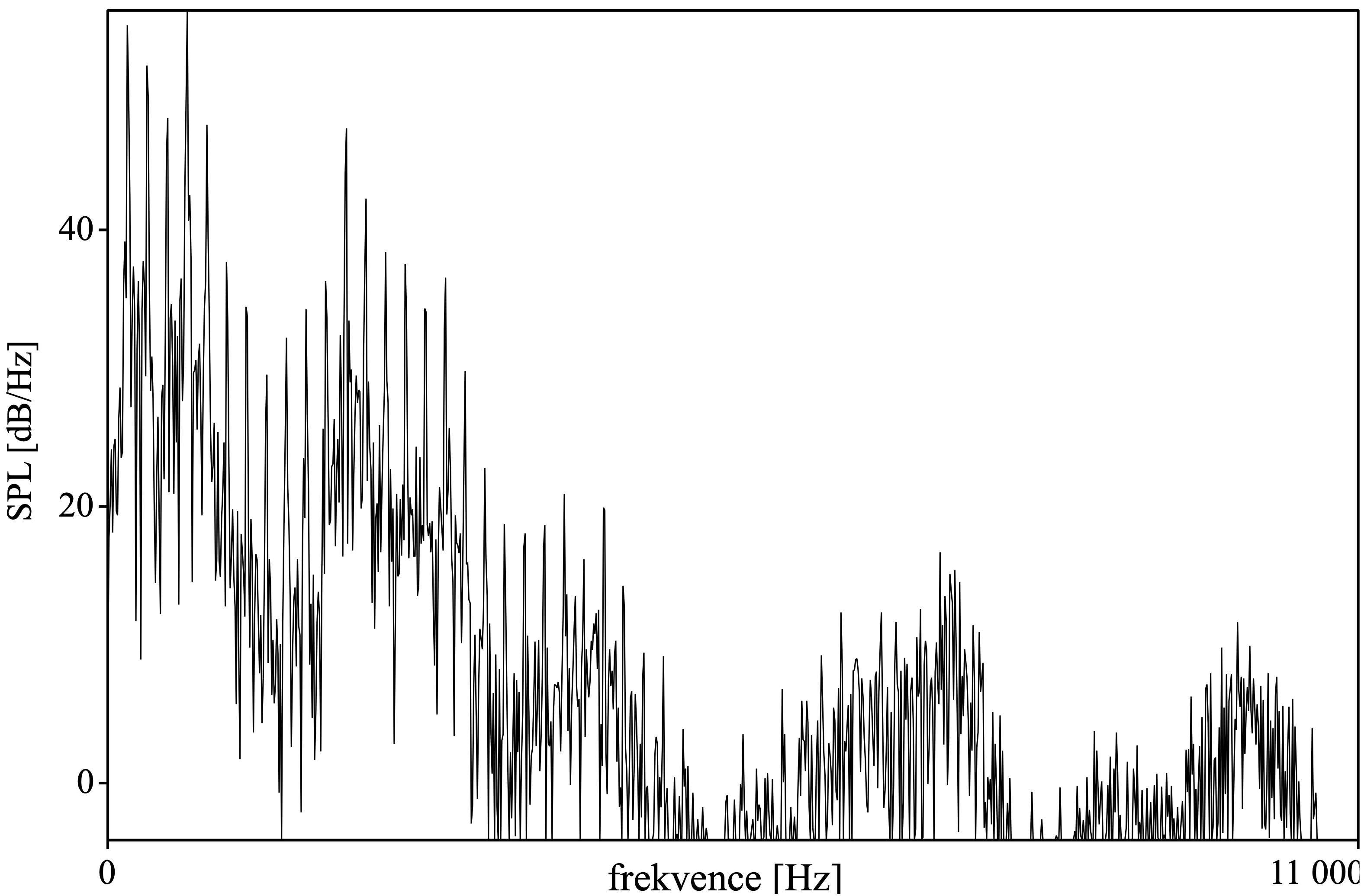 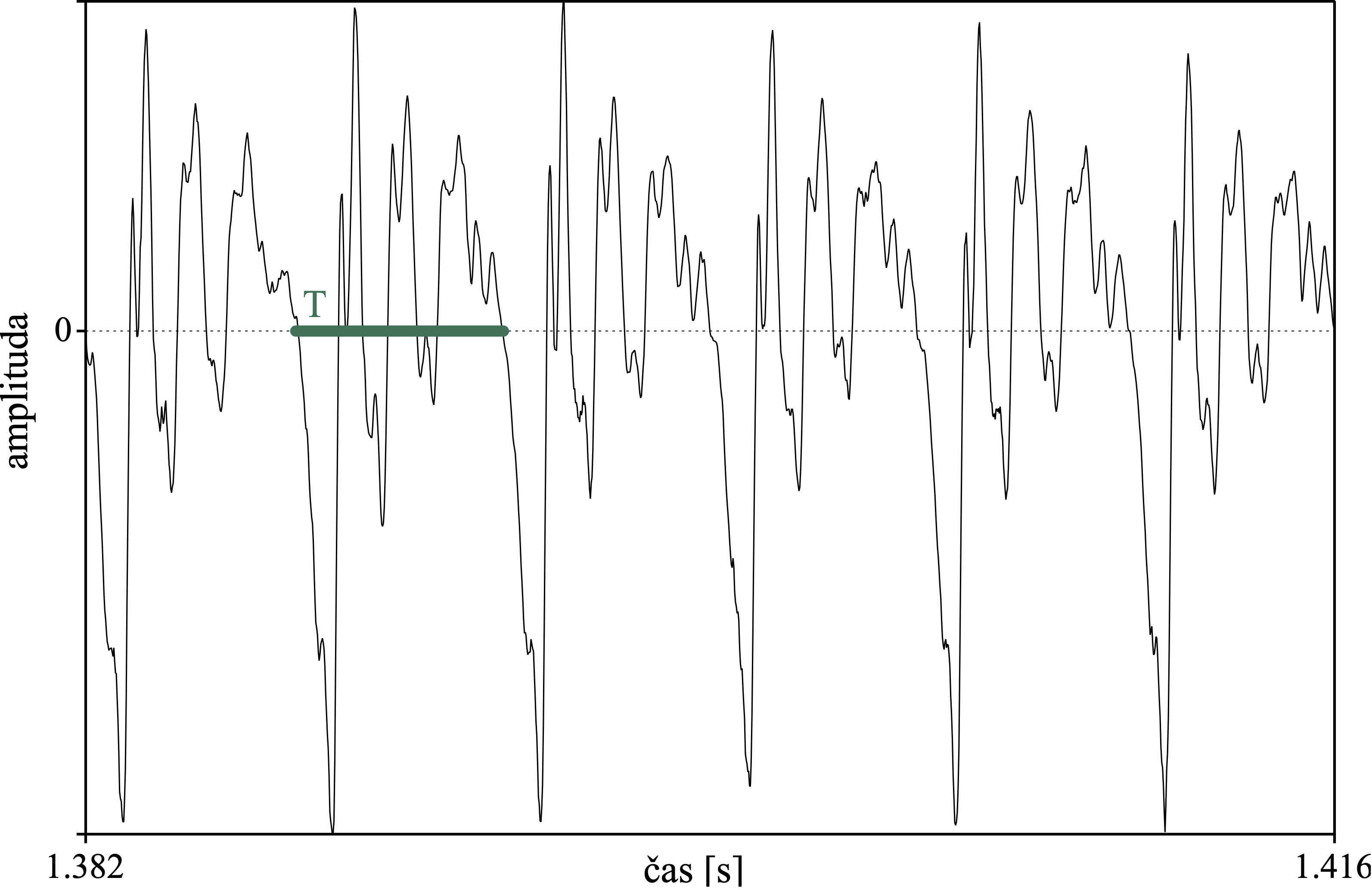 formanty
oscilogram
spektrum
zdroj obrázků: Hanžlová (2024). Rozvoj hlasových dovedností v oblasti řečnictví, jevištní mluvy a zpěvu z hlediska fonetiky. Diplomová práce, UK.
Výslovnost samohlásek
hlavní vliv: poloha jazyka, zaokrouhlenost rtů
Samohlásky – poloha jazyka a formanty
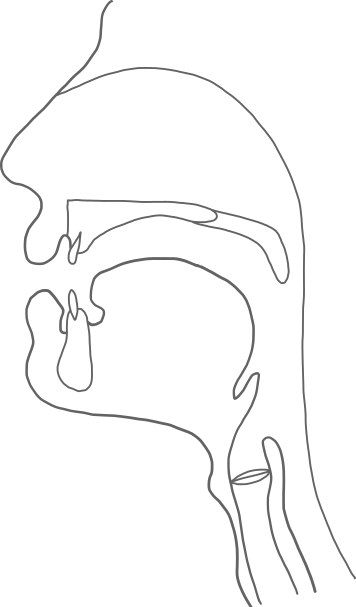 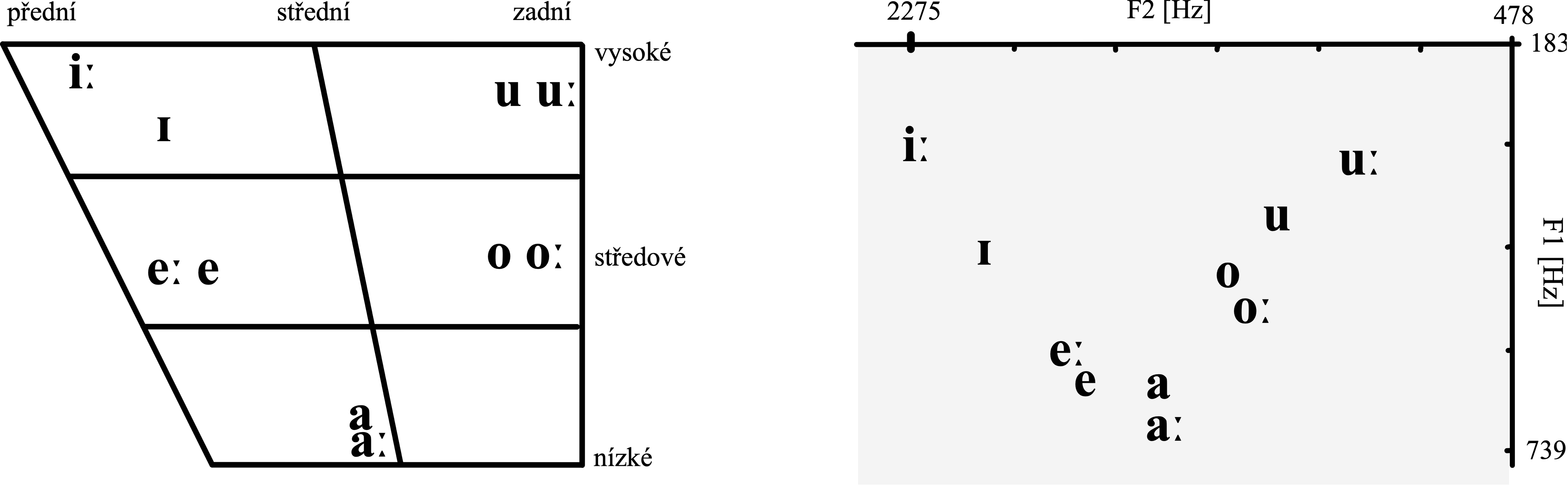 zdroj obrázku: Hanžlová (2024). Rozvoj hlasových dovedností v oblasti řečnictví, jevištní mluvy a zpěvu z hlediska fonetiky. Diplomová práce, UK.
Formanty českých samohlásek
zdroj obrázku: https://fonetika.ff.cuni.cz/wp-content/uploads/sites/104/2016/06/5_vokaly.pdf
Syntéza řeči
modelování tvaru vokálního traktu

formantová syntéza → https://bbtomas.shinyapps.io/source-filter/
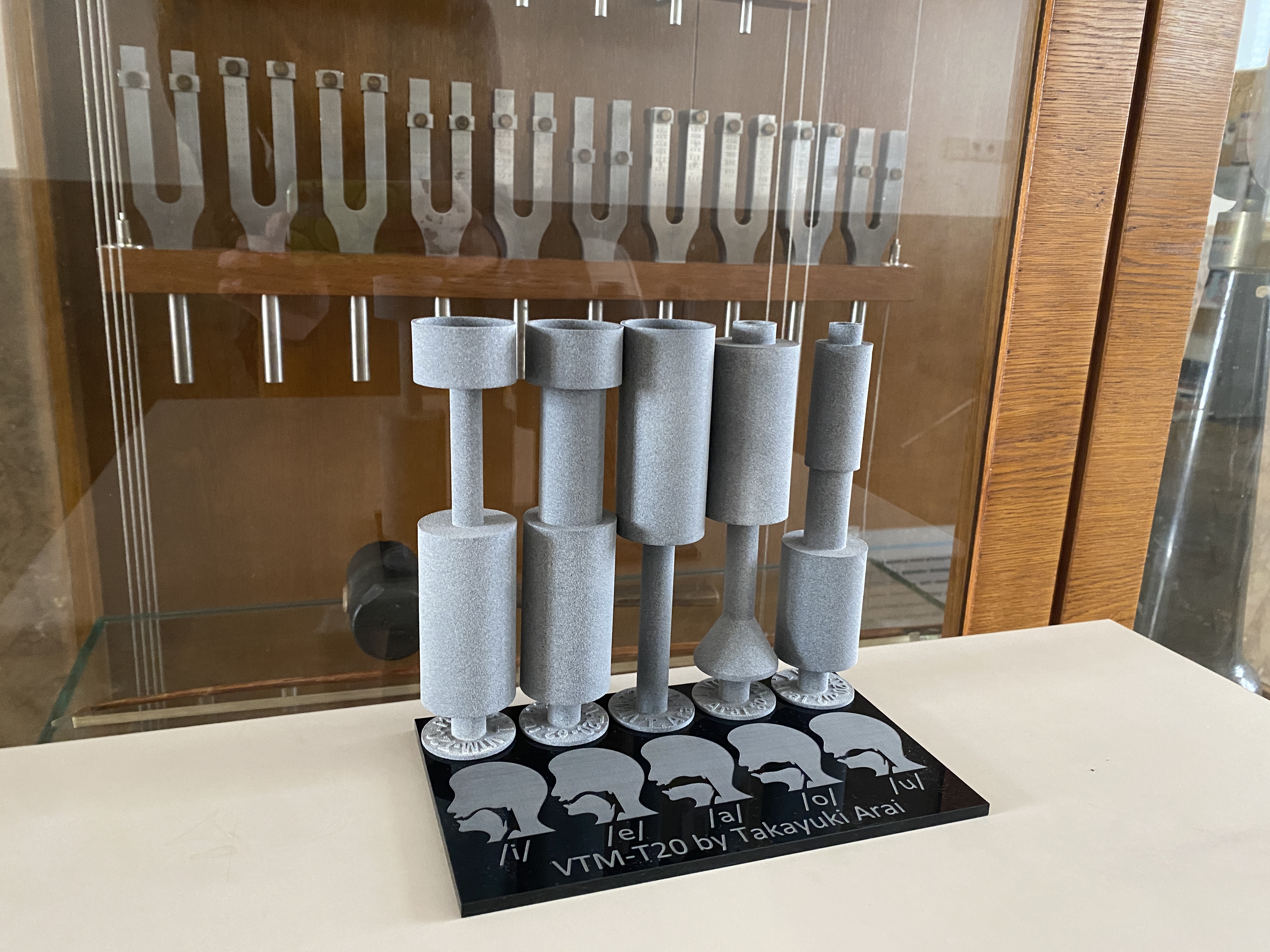 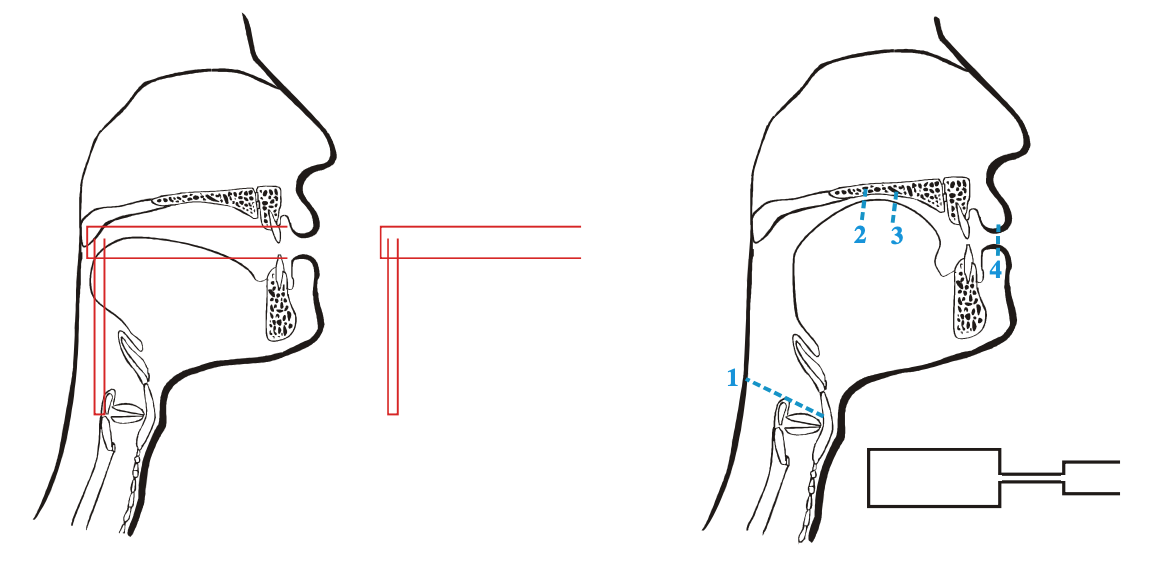 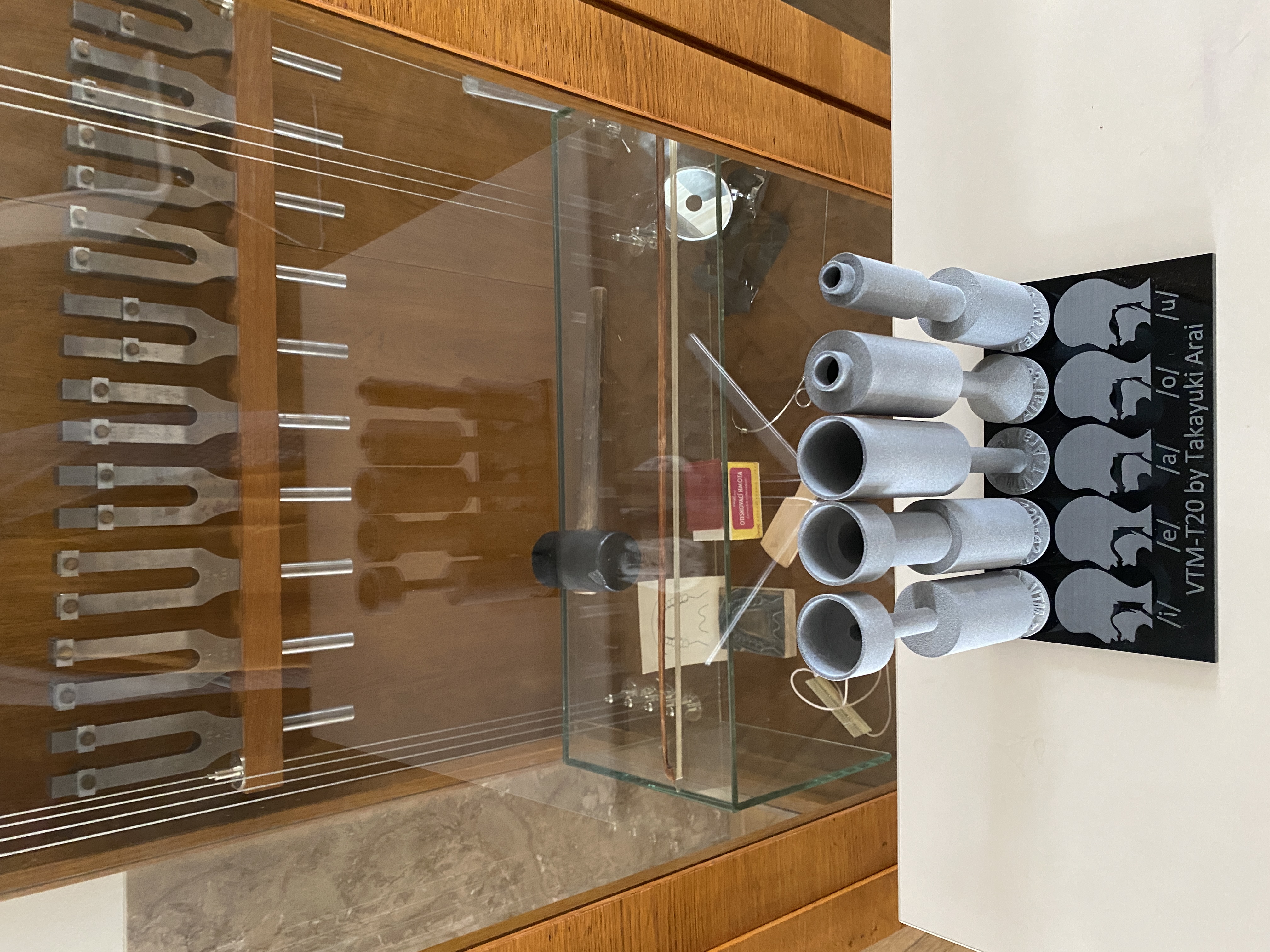 zdroj obrázku: https://fonetika.ff.cuni.cz/wp-content/uploads/sites/104/2016/06/5_vokaly.pdf
Další informace o fonetice
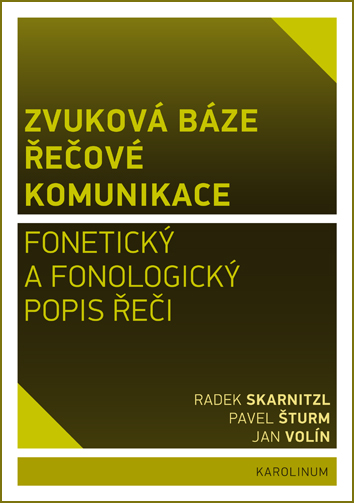 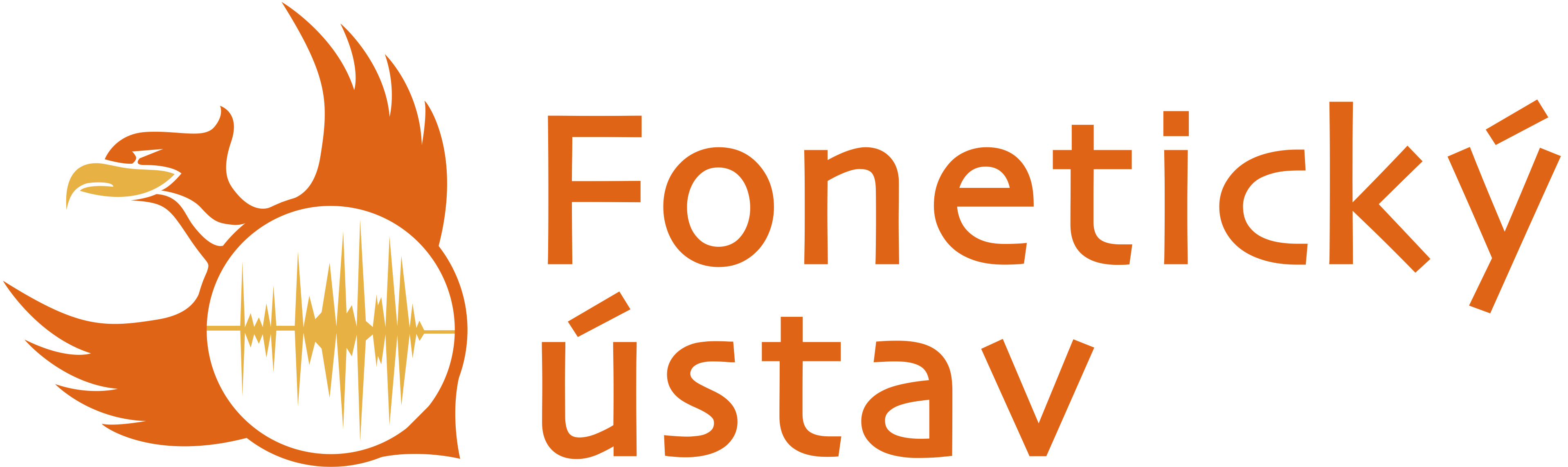 https://fonetika.ff.cuni.cz/

U3V FF UK: Lidská řeč pod drobnohledem
Fonetika na FF UK
U3V: Lidská řeč pod drobnohledem
Fonetika (Bc., Mgr., Ph.D.)
Klinická lingvistika a fonetika (Bc.)
Zdroje
Skarnitzl, R., Šturm, P., & Volín, J. (2016). Zvuková báze řečové komunikace: fonetický a fonologický popis řeči. Univerzita Karlova, Nakladatelství Karolinum.
Hanžlová, A. (2024). Rozvoj hlasových dovedností v oblasti řečnictví, jevištní mluvy a zpěvu z hlediska fonetiky. Diplomová práce, Univerzita Karlova. Vedoucí práce Jan Volín.
Akustika řeči. https://fonetika.ff.cuni.cz/studium/stranky-kurzu/akustika-reci/
Fourier Series 3D. https://tomasboril.cz/fourierseries3d/